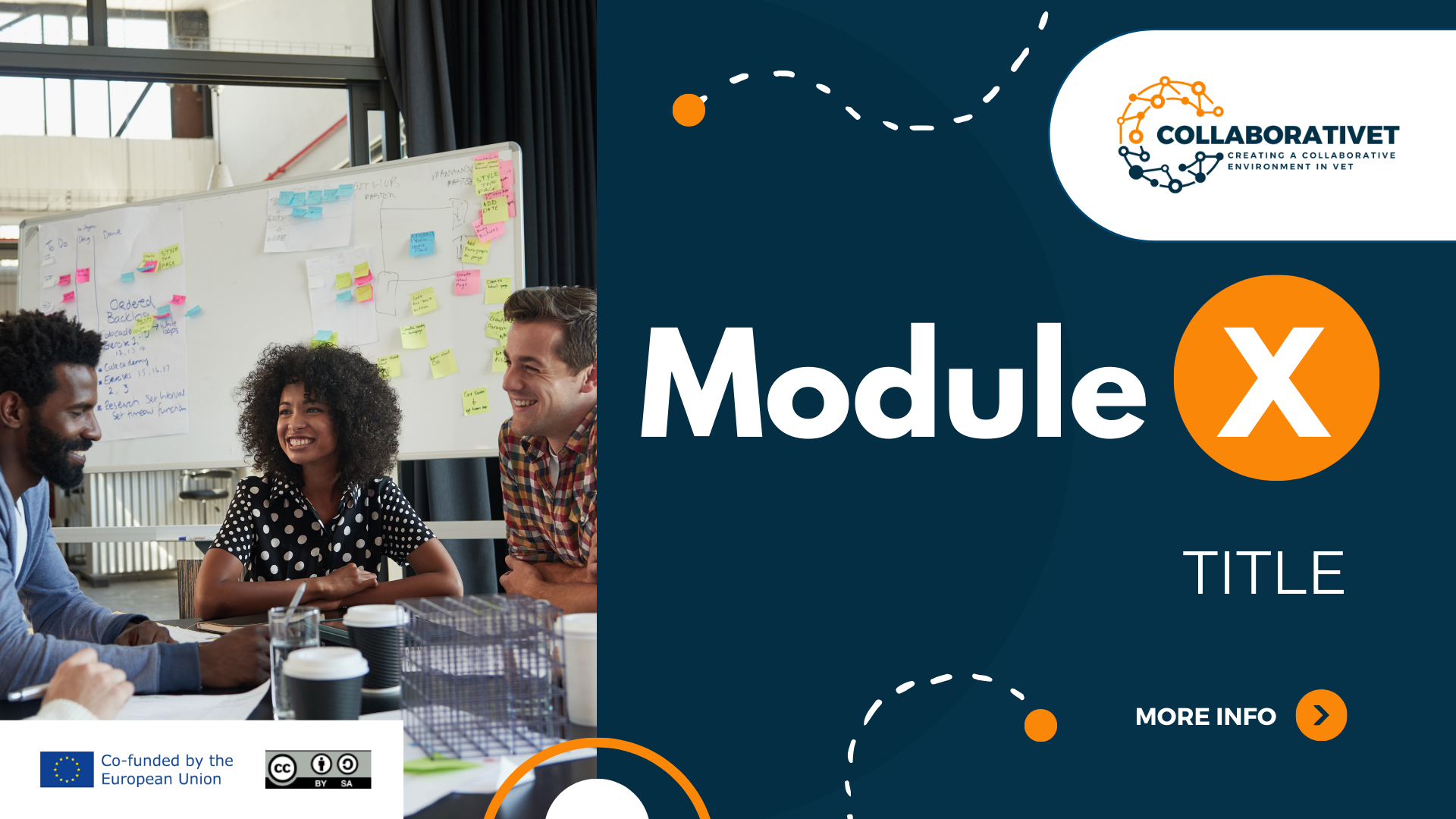 CollaboratiVET Plan de estudios para profesores/formadores/educadores de EFP
Módulo 3: Diseño de lecciones Flipped Classroom a través de métodos colaborativos
Unidad 4: Buenas prácticas y guía práctica
Financiado por la Unión Europea. Las opiniones y puntos de vista expresados solo comprometen a su(s) autor(es) y no reflejan necesariamente los de la Unión Europea o los de la Agencia Ejecutiva Europea de Educación y Cultura (EACEA). Ni la Unión Europea ni la EACEA pueden ser considerados responsables de ellos.
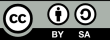 Objetivos de aprendizaje
Al final de esta unidad, los participantes serán capaces de:
Identificar prácticas eficaces para el diseño colaborativo de lecciones invertidas en entornos de EFP.
Aprenda estrategias para mejorar la participación de los estudiantes mediante actividades de colaboración bien diseñadas.
Comprender cómo utilizar eficazmente las herramientas de colaboración para maximizar el aprendizaje de los estudiantes.
Desarrollar la confianza en la creación de un entorno de aprendizaje colaborativo inclusivo y solidario.
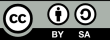 Técnicas avanzadas de participación en Flipped Classrooms
En el ámbito de las clases invertidas, las estrategias pioneras de participación son fundamentales para aumentar la participación y la motivación de los estudiantes. Un punto central de estas estrategias es la incorporación de elementos de gamificación, que transforman el aprendizaje en una experiencia más parecida a un juego. Esto incluye el uso de puntos, insignias, tablas de clasificación y retos para fomentar un ambiente competitivo pero colaborativo. Los escenarios interactivos de aprendizaje complementan la gamificación simulando problemas y situaciones del mundo real en un entorno virtual controlado. Estos escenarios animan a los estudiantes a aplicar los conocimientos teóricos en situaciones prácticas, mejorando la comprensión y la retención. Al integrar estas estrategias, los educadores pueden crear una experiencia de aprendizaje más dinámica y envolvente que motive a los estudiantes a comprometerse a fondo con el material del curso, tanto dentro como fuera del aula.
Financiado por la Unión Europea. Las opiniones y puntos de vista expresados solo comprometen a su(s) autor(es) y no reflejan necesariamente los de la Unión Europea o los de la Agencia Ejecutiva Europea de Educación y Cultura (EACEA). Ni la Unión Europea ni la EACEA pueden ser considerados responsables de ellos.
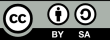 ¿Qué hay que tener en cuenta?
Financiado por la Unión Europea. Las opiniones y puntos de vista expresados solo comprometen a su(s) autor(es) y no reflejan necesariamente los de la Unión Europea o los de la Agencia Ejecutiva Europea de Educación y Cultura (EACEA). Ni la Unión Europea ni la EACEA pueden ser considerados responsables de ellos.
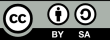 ¿Qué hay que tener en cuenta?
Financiado por la Unión Europea. Las opiniones y puntos de vista expresados solo comprometen a su(s) autor(es) y no reflejan necesariamente los de la Unión Europea o los de la Agencia Ejecutiva Europea de Educación y Cultura (EACEA). Ni la Unión Europea ni la EACEA pueden ser considerados responsables de ellos.
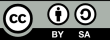 Aprovechar la analítica para el aprendizaje personalizado
Analizando los datos sobre las interacciones, las evaluaciones y los comentarios de los alumnos, los educadores pueden identificar patrones de aprendizaje, preferencias y retos propios de cada estudiante. 
Esta inteligencia permite personalizar el contenido educativo y los comentarios, garantizando que cada alumno reciba la instrucción más adecuada a su estilo de aprendizaje y a su progreso. 
Los análisis pueden servir de base para la creación de itinerarios de aprendizaje personalizados, que permitan a los estudiantes navegar por el material del curso a un ritmo y en una secuencia que optimicen sus resultados de aprendizaje. 
El objetivo es fomentar una experiencia de aprendizaje más atractiva, eficaz e individualizada que se adapte en tiempo real a las necesidades de cada alumno.
Financiado por la Unión Europea. Las opiniones y puntos de vista expresados solo comprometen a su(s) autor(es) y no reflejan necesariamente los de la Unión Europea o los de la Agencia Ejecutiva Europea de Educación y Cultura (EACEA). Ni la Unión Europea ni la EACEA pueden ser considerados responsables de ellos.
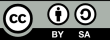 Proyectos interdisciplinares y aprendizaje colaborativo
Financiado por la Unión Europea. Las opiniones y puntos de vista expresados solo comprometen a su(s) autor(es) y no reflejan necesariamente los de la Unión Europea o los de la Agencia Ejecutiva Europea de Educación y Cultura (EACEA). Ni la Unión Europea ni la EACEA pueden ser considerados responsables de ellos.
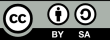 Contribuciones de expertos invitados en Flipped Learning
La incorporación de contribuciones de expertos invitados al contenido de las clases invertidas enriquece significativamente el plan de estudios con conocimientos prácticos y relevancia para el sector. 

¿CÓMO?
A través de entrevistas grabadas, sesiones de preguntas y respuestas en directo y contenidos elaborados por invitados que ofrecen a los estudiantes aplicaciones reales de los conocimientos teóricos. 
Los expertos ofrecen diversas perspectivas, ponen al día a los alumnos sobre las tendencias actuales y comparten experiencias que tienden puentes entre el mundo académico y la industria.
Prácticas sostenibles en el diseño de Flipped Classrooms
Financiado por la Unión Europea. Las opiniones y puntos de vista expresados solo comprometen a su(s) autor(es) y no reflejan necesariamente los de la Unión Europea o los de la Agencia Ejecutiva Europea de Educación y Cultura (EACEA). Ni la Unión Europea ni la EACEA pueden ser considerados responsables de ellos.
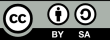 Participación de la comunidad y Flipped Classrooms
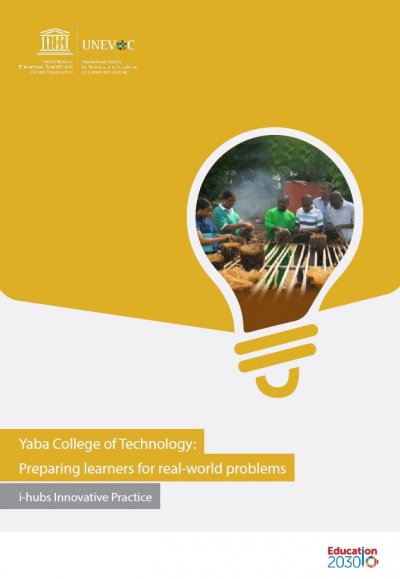 Fuente: https://unevoc.unesco.org/alit/Advancing+Learning+and+Innovation+in+TVET+-+Resources/lang=enaktakt/akt=detail/qs=6422
Financiado por la Unión Europea. Las opiniones y puntos de vista expresados solo comprometen a su(s) autor(es) y no reflejan necesariamente los de la Unión Europea o los de la Agencia Ejecutiva Europea de Educación y Cultura (EACEA). Ni la Unión Europea ni la EACEA pueden ser considerados responsables de ellos.
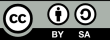 Evaluación y evolución de las prácticas Flipped Classroom
Financiado por la Unión Europea. Las opiniones y puntos de vista expresados solo comprometen a su(s) autor(es) y no reflejan necesariamente los de la Unión Europea o los de la Agencia Ejecutiva Europea de Educación y Cultura (EACEA). Ni la Unión Europea ni la EACEA pueden ser considerados responsables de ellos.
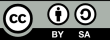 Futuras direcciones en Flipped Learning
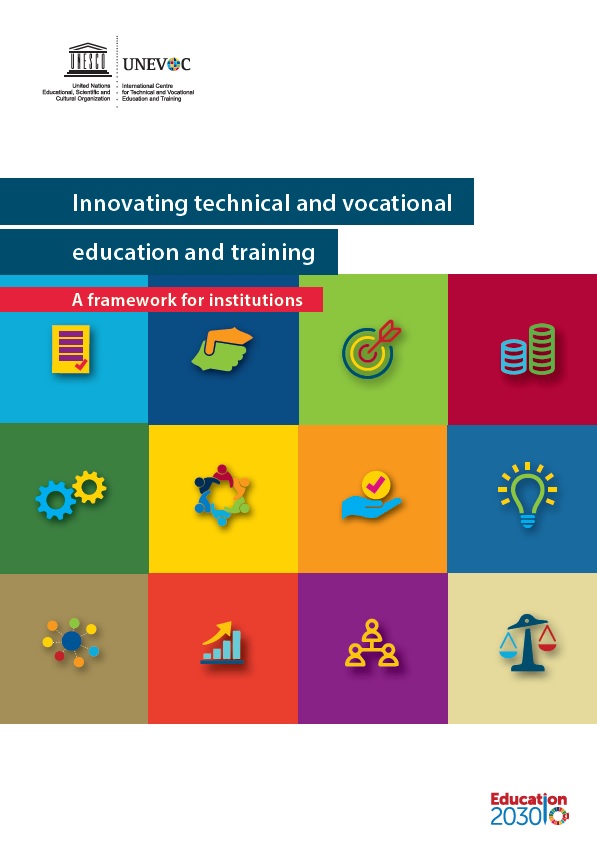 Fuente: https://unevoc.unesco.org/alit/Advancing+Learning+and+Innovation+in+TVET+-+Resources/lang=enaktakt/akt=tg/st=adv/qs=i-hubs
Financiado por la Unión Europea. Las opiniones y puntos de vista expresados solo comprometen a su(s) autor(es) y no reflejan necesariamente los de la Unión Europea o los de la Agencia Ejecutiva Europea de Educación y Cultura (EACEA). Ni la Unión Europea ni la EACEA pueden ser considerados responsables de ellos.
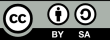 Guía práctica para facilitar 
Aprendizaje colaborativo
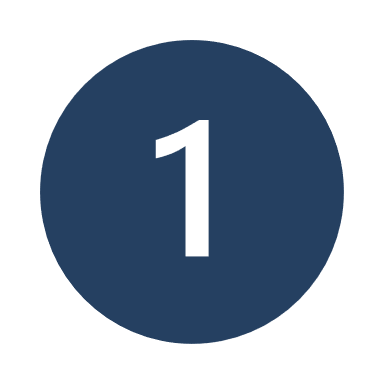 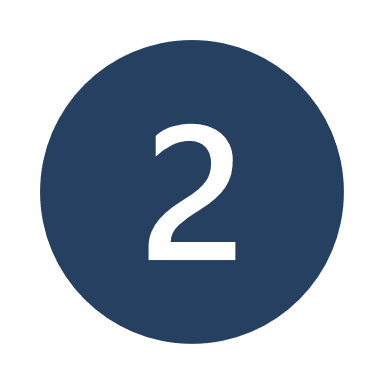 Financiado por la Unión Europea. Las opiniones y puntos de vista expresados solo comprometen a su(s) autor(es) y no reflejan necesariamente los de la Unión Europea o los de la Agencia Ejecutiva Europea de Educación y Cultura (EACEA). Ni la Unión Europea ni la EACEA pueden ser considerados responsables de ellos.
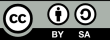 Guía práctica para facilitar 
Aprendizaje colaborativo
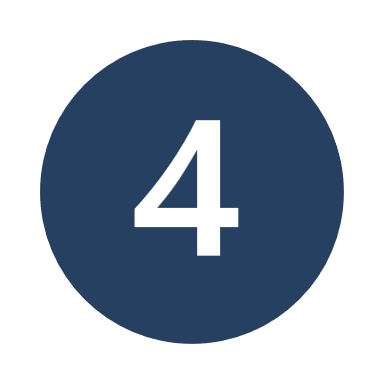 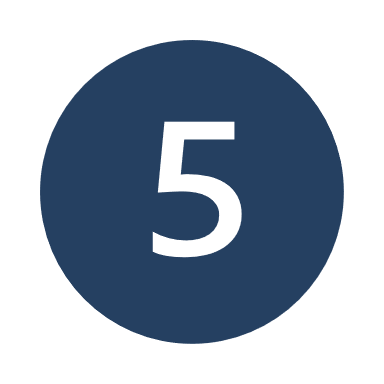 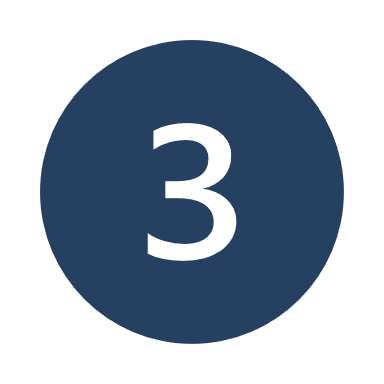 Financiado por la Unión Europea. Las opiniones y puntos de vista expresados solo comprometen a su(s) autor(es) y no reflejan necesariamente los de la Unión Europea o los de la Agencia Ejecutiva Europea de Educación y Cultura (EACEA). Ni la Unión Europea ni la EACEA pueden ser considerados responsables de ellos.
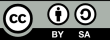 Ejemplos: Buenas prácticas
Financiado por la Unión Europea. Las opiniones y puntos de vista expresados solo comprometen a su(s) autor(es) y no reflejan necesariamente los de la Unión Europea o los de la Agencia Ejecutiva Europea de Educación y Cultura (EACEA). Ni la Unión Europea ni la EACEA pueden ser considerados responsables de ellos.
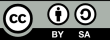 Casos prácticos
Inglés en el lugar de trabajo (Chipre)
Contexto: Un profesor aplicó un modelo invertido para transformar un curso de lengua inglesa, abordando las dificultades de los estudiantes con conceptos complejos.
Implementación: Se proporcionaron clases pregrabadas en vídeo (20 minutos cada una), junto con cuestionarios y foros de debate para la participación independiente.
Actividades en clase: Centradas en el aprendizaje activo, incluyendo proyectos colaborativos y juegos de rol, como simulacros de entrevistas, revisiones entre compañeros y presentaciones.
Resultados: Mejora de la comprensión, la motivación y la participación de los estudiantes. Las sesiones en clase fomentaron el pensamiento crítico y la aplicación práctica de los conocimientos teóricos.
Fuente: https://www.digicompass.eu/en/implementing-flipped-learning-in-higher-education-a-real-life-example/
Financiado por la Unión Europea. Las opiniones y puntos de vista expresados solo comprometen a su(s) autor(es) y no reflejan necesariamente los de la Unión Europea o los de la Agencia Ejecutiva Europea de Educación y Cultura (EACEA). Ni la Unión Europea ni la EACEA pueden ser considerados responsables de ellos.
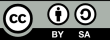 Buenas prácticas y desarrollo profesional continuo
Comisión Europea - Espacio Europeo de Educación
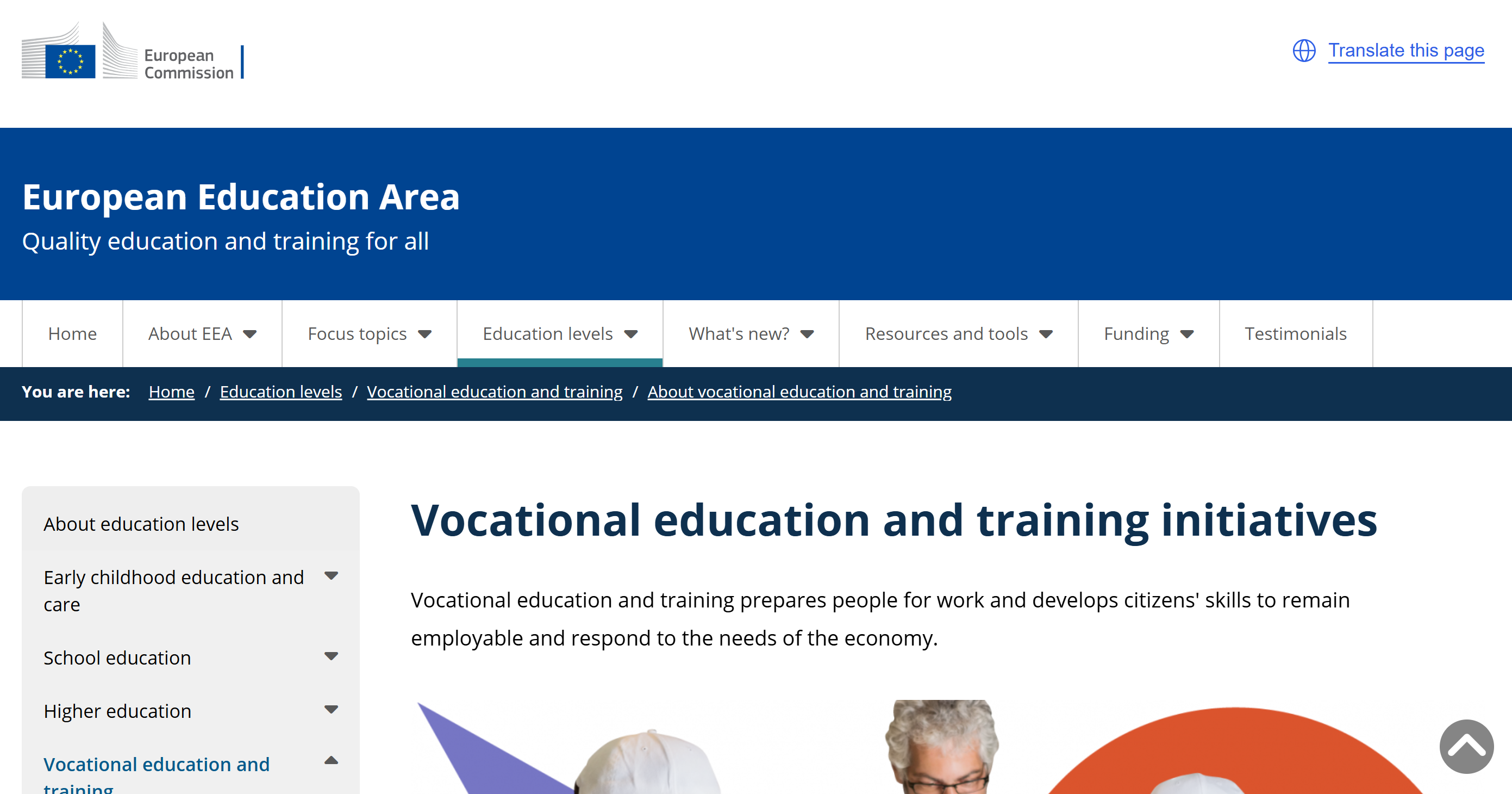 Fuente: https://education.ec.europa.eu/education-levels/vocational-education-and-training/about-vocational-education-and-training
Financiado por la Unión Europea. Las opiniones y puntos de vista expresados solo comprometen a su(s) autor(es) y no reflejan necesariamente los de la Unión Europea o los de la Agencia Ejecutiva Europea de Educación y Cultura (EACEA). Ni la Unión Europea ni la EACEA pueden ser considerados responsables de ellos.
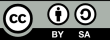 Buenas prácticas y desarrollo profesional continuo
Recursos del CEDEFOP: El Cedefop, que ofrece a los proveedores de aprendizaje apoyo práctico, lanzó el conjunto de herramientas de EFP para abordar el abandono temprano en 2017 y el conjunto de herramientas de EFP para empoderar a las personas que no estudian ni trabajan en 2021, y desde entonces ha estado actualizando y enriqueciendo constantemente sus recursos.
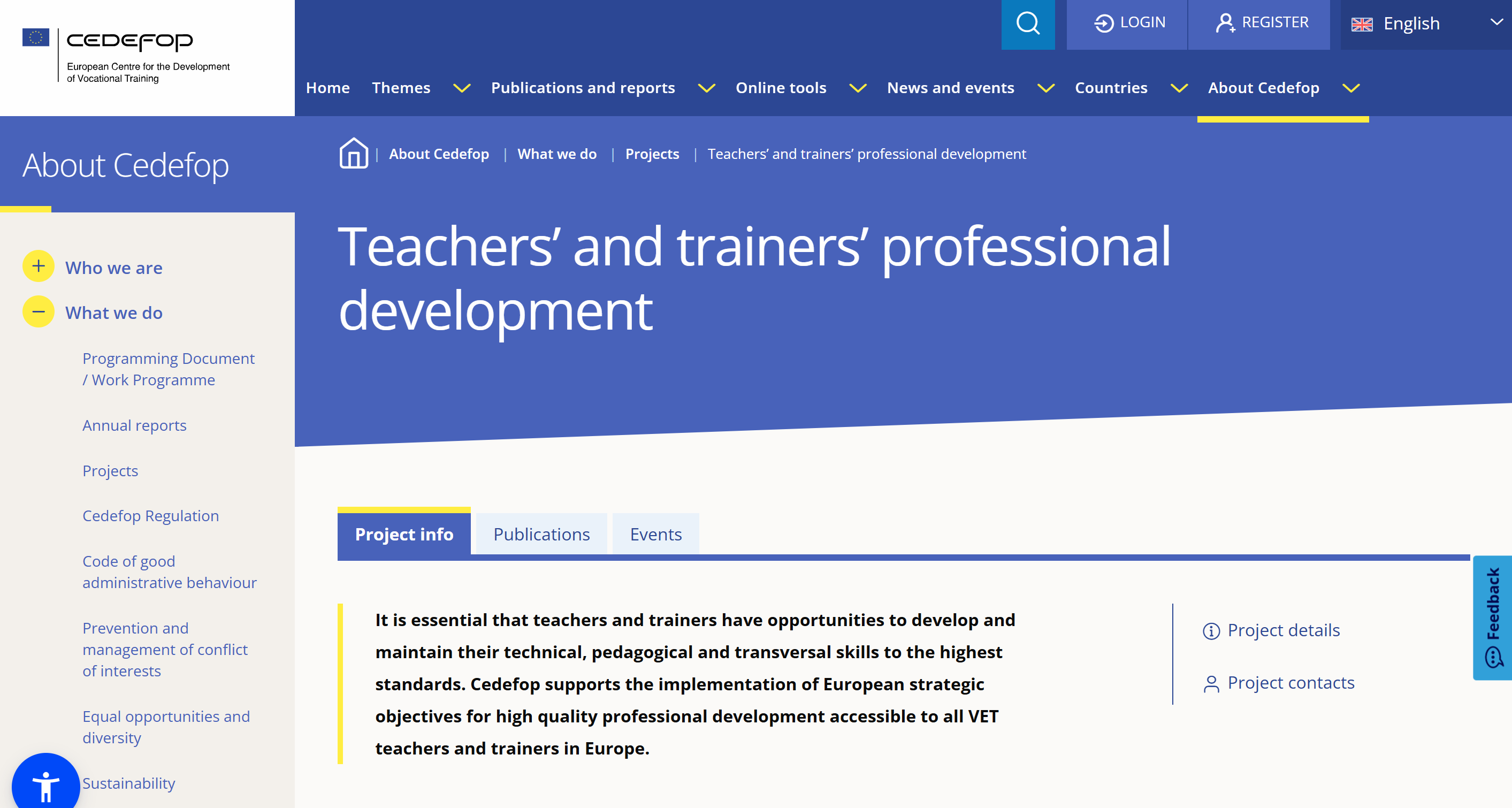 Fuente: https://www.cedefop.europa.eu/en/projects/teachers-and-trainers-professional-development
Financiado por la Unión Europea. Las opiniones y puntos de vista expresados solo comprometen a su(s) autor(es) y no reflejan necesariamente los de la Unión Europea o los de la Agencia Ejecutiva Europea de Educación y Cultura (EACEA). Ni la Unión Europea ni la EACEA pueden ser considerados responsables de ellos.
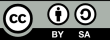 Actividad de reflexión
Considere los escenarios de gamificación y aprendizaje interactivo que ha implementado. ¿Cómo han afectado estas estrategias a la motivación y participación de los estudiantes? Señale los casos concretos en los que ha observado un cambio.
Revise los datos que ha recopilado sobre el rendimiento y el compromiso de los alumnos. ¿Cómo ha utilizado esta información para personalizar las experiencias de aprendizaje? Reflexione sobre la eficacia de estos ajustes.
Piense en los proyectos de colaboración que ha facilitado. ¿En qué medida aplicaron los estudiantes los conocimientos de distintas asignaturas? Reflexione sobre la dinámica de colaboración y los resultados de aprendizaje obtenidos.
Reflexione sobre la incorporación de expertos del sector en sus contenidos. ¿Cómo han contribuido sus ideas al plan de estudios? Tenga en cuenta los comentarios de los estudiantes y la relevancia de estas contribuciones para los objetivos de aprendizaje.
Evalúe su uso de tecnologías y materiales respetuosos con el medio ambiente. ¿Cómo han influido estas decisiones en el entorno de aprendizaje y en la concienciación de los estudiantes sobre la sostenibilidad?
Reflexione sobre los proyectos de servicio comunitario relacionados con sus actividades en el aula. Evalúe el impacto tanto en los estudiantes como en la comunidad. ¿Qué lecciones aprendieron los alumnos sobre responsabilidad cívica?
Reflexione sobre los comentarios y los datos que ha utilizado para hacer evolucionar su enfoque de clase invertida. Qué cambios ha introducido y cómo han afectado al aprendizaje de los alumnos?
Considere las tendencias emergentes en tecnología y metodologías educativas. ¿En qué medida se siente preparado para integrar estas innovaciones en su enseñanza? Reflexiona sobre las áreas en las que podrías necesitar más desarrollo o recursos.
Financiado por la Unión Europea. Las opiniones y puntos de vista expresados solo comprometen a su(s) autor(es) y no reflejan necesariamente los de la Unión Europea o los de la Agencia Ejecutiva Europea de Educación y Cultura (EACEA). Ni la Unión Europea ni la EACEA pueden ser considerados responsables de ellos.
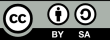